Function
Hubert Chan (Chapter 2.1, 2.2)
[O1 Abstract Concepts] 
[O2 Proof Techniques]
What is a Function?
Let us consider some mathematical functions
f(x) = 3x-2	
square-area(x) = x2 
Function represented by table


Function represented by graph
Functions and Sets [O1]
Let A, B be sets.  A function f  from A to B is an assignment of exactly one element of B to each element of A.
We write f : A  B
We can also write f(a) = b  where aA and bB 
A function is also called a mapping.
Example:  （Labeled balls into labeled bins）
A function f represented by labeled balls into labeled bins from A (the set of balls) to B (the set of bins) is defined as follows:
	f(i)=j  means put ball i into bin j.

Hence the function is putting balls into bins and each ball is put into exactly one bin.
B
A
Basic Terminology
Given a function f : A  B ( f maps A to B ),
A is the domain of f (‘balls’)
B is the codomain of f (‘bins’)
If f(a) = b, 
b is the image of a.
The range of f is the set of all images of elements of A.
{ b | b  B and (  a (f (a) = b) ) } (‘non-empty bins’)
Example:  
Let   f : Z  Z and f(x) = x2, where Z = set of integers 
Domain = Z, codomain = Z,  range = Z ?
A
B
Injective Functions (One-to-one)
A function f is injective, iff for every distinct x, y in the domain, f(x)  f(y).
“Different inputs imply different outputs”

Examples of injective function:
	f: Z  Z: f(x)=2x, f(x)=x3,
	balls into bins function such that each bin has at most one ball.

Examples of not injective function:
	 f: Z  Z: f(x)=x4
A
B
Surjective Functions (Onto)
A function f from A to B is called surjective, 
	iff for all b  B, there exists an element a  A such that f(a) = b.
“Every element in the codomain is the output of some input”

Examples of surjective function:
	 f: Z  Z: f(x)=x+2
	 balls into bins function such that each bin has at least one ball.

Examples of not surjective function
	 f: Z  Z: f(x)=2x
A
B
Bijective Functions
A function f that is both injective and surjective is called a bijection.

Examples:
	 f: Z  Z: f(x)=x, f(x)=x+2
	 balls into bins function such that each bin has exactly one ball.
		which means the number of balls = the number of bins if there 	are finite number of balls and bins.
Examples
Determine whether the following functions are injection, surjection, or bijection?

f1 : Z  Z,   f1(x) = x2    
Not injection, since f(-1) = f(1) = 1.
Not surjection, since there is no integer x such that 
	x2 = -1.

f2 : Z  Z,   f2(x) = x + 1
Injection, since x+1 = y+1 implies x = y.
Surjection, since f(x) = y  x + 1 = y  x = y – 1.
Bijection, since it is both one-to-one and onto.
Another example
Consider
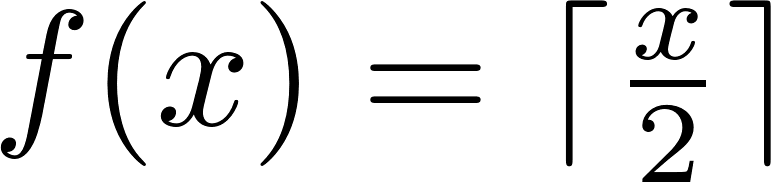 Useful Counting Technique
If A and B are both finite sets, and there is a bijection f from A to B, then |A| = |B|.